মোঃ নাজমুল হক শামীম,জেলা অ্যাম্বেসেডর,জয়পুরহাট।
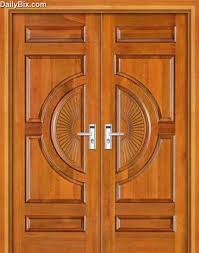 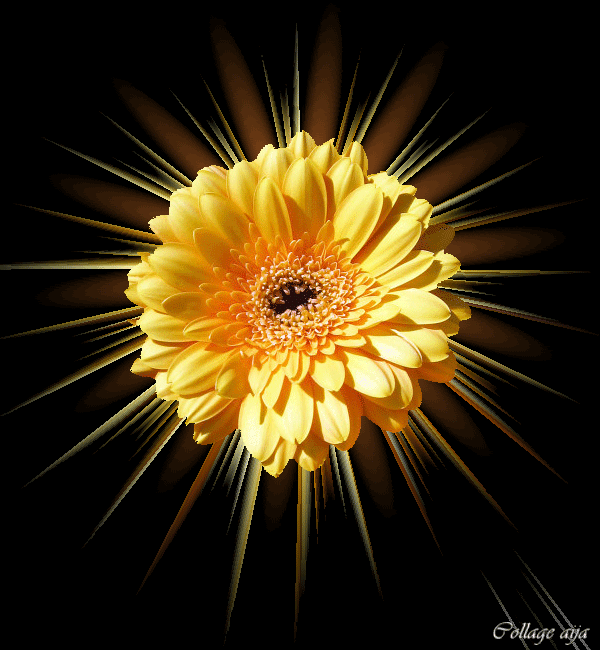 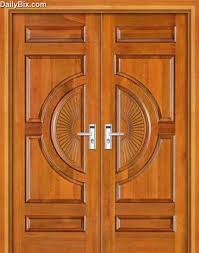 স্বাগতম
মোঃ নাজমুল হক শামীম,জেলা অ্যাম্বেসেডর,জয়পুরহাট।
মোঃ নাজমুল হক শামীম,জেলা অ্যাম্বেসেডর,জয়পুরহাট।
মোঃ নাজমুল হক শামীম,জেলা অ্যাম্বেসেডর,জয়পুরহাট।
মোঃ নাজমুল হক শামীম,জেলা অ্যাম্বেসেডর,জয়পুরহাট।
শ্রেণিঃ অষ্টম
বিষয়: সাধারণ বিজ্ঞান
অধ্যায়: বিংশ
মোঃ নাজমুল হক শামীম,জেলা অ্যাম্বেসেডর,জয়পুরহাট।
মোঃ নাজমুল হক শামীম,জেলা অ্যাম্বেসেডর,জয়পুরহাট।
মোঃ নাজমুল হক শামীম,জেলা অ্যাম্বেসেডর,জয়পুরহাট।
মোঃ নাজমুল হক শামীম,জেলা অ্যাম্বেসেডর,জয়পুরহাট।
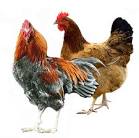 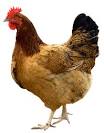 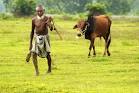 মোঃ নাজমুল হক শামীম,জেলা অ্যাম্বেসেডর,জয়পুরহাট।
মোঃ নাজমুল হক শামীম,জেলা অ্যাম্বেসেডর,জয়পুরহাট।
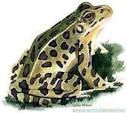 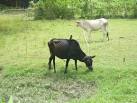 মোঃ নাজমুল হক শামীম,জেলা অ্যাম্বেসেডর,জয়পুরহাট।
মোঃ নাজমুল হক শামীম,জেলা অ্যাম্বেসেডর,জয়পুরহাট।
মেরুদণ্ডী প্রাণী: মুরগী
মোঃ নাজমুল হক শামীম,জেলা অ্যাম্বেসেডর,জয়পুরহাট।
মোঃ নাজমুল হক শামীম,জেলা অ্যাম্বেসেডর,জয়পুরহাট।
মোঃ নাজমুল হক শামীম,জেলা অ্যাম্বেসেডর,জয়পুরহাট।
মোঃ নাজমুল হক শামীম,জেলা অ্যাম্বেসেডর,জয়পুরহাট।
এই পাঠ শেষে শিক্ষার্থীরা-
(ক) মুরগীর বহিঃঅঙ্গসংস্থানের বর্ণনা দিতে পারবে।
(খ) মুরগীর অভ্যন্তরীণ অঙ্গসংস্থানের বিভিন্ন অংশের কাজ উল্লেখ করতে পারবে।
(গ) মুরগীর রেচন ও প্রজননতন্ত্র সম্পর্কে ব্যাখ্যা করতে পারবে।
মোঃ নাজমুল হক শামীম,জেলা অ্যাম্বেসেডর,জয়পুরহাট।
মোঃ নাজমুল হক শামীম,জেলা অ্যাম্বেসেডর,জয়পুরহাট।
মোঃ নাজমুল হক শামীম,জেলা অ্যাম্বেসেডর,জয়পুরহাট।
মোঃ নাজমুল হক শামীম,জেলা অ্যাম্বেসেডর,জয়পুরহাট।
মাথা
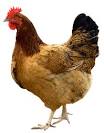 লেজ
ধড়
মোঃ নাজমুল হক শামীম,জেলা অ্যাম্বেসেডর,জয়পুরহাট।
ডানা
মোঃ নাজমুল হক শামীম,জেলা অ্যাম্বেসেডর,জয়পুরহাট।
পালক
পা
মুরগির বহিঃঅঙ্গসংস্থান
মোঃ নাজমুল হক শামীম,জেলা অ্যাম্বেসেডর,জয়পুরহাট।
মোঃ নাজমুল হক শামীম,জেলা অ্যাম্বেসেডর,জয়পুরহাট।
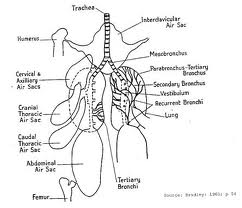 ডিম্বাশয়
ডিম্বকনল
ডিম্বকনলের চুন উৎপাদক
গ্রন্থিবহুল অংশ
মোঃ নাজমুল হক শামীম,জেলা অ্যাম্বেসেডর,জয়পুরহাট।
মোঃ নাজমুল হক শামীম,জেলা অ্যাম্বেসেডর,জয়পুরহাট।
মূত্রনালী
ক্লোয়েকা
মুরগীর রেচন ও প্রজননতন্ত্র
মোঃ নাজমুল হক শামীম,জেলা অ্যাম্বেসেডর,জয়পুরহাট।
মোঃ নাজমুল হক শামীম,জেলা অ্যাম্বেসেডর,জয়পুরহাট।
দলগত কাজ
মুরগীর বহিঃঅঙ্গসংস্থানের কয়েকটি কাজ বর্ণনা কর।
মোঃ নাজমুল হক শামীম,জেলা অ্যাম্বেসেডর,জয়পুরহাট।
মোঃ নাজমুল হক শামীম,জেলা অ্যাম্বেসেডর,জয়পুরহাট।
মোঃ নাজমুল হক শামীম,জেলা অ্যাম্বেসেডর,জয়পুরহাট।
মোঃ নাজমুল হক শামীম,জেলা অ্যাম্বেসেডর,জয়পুরহাট।
মূল্যায়্ন-
(ক) মুরগীর পায়ের পাতায় কী নেই?
(খ) মুরগীর প্রজননতন্ত্রে একাধিক কী থাকে?
(গ) মুরগীর হ্রৃৎপিণ্ডে কয়টি প্রকোষ্ঠ থাকে এবং কী কী?
মোঃ নাজমুল হক শামীম,জেলা অ্যাম্বেসেডর,জয়পুরহাট।
মোঃ নাজমুল হক শামীম,জেলা অ্যাম্বেসেডর,জয়পুরহাট।
মোঃ নাজমুল হক শামীম,জেলা অ্যাম্বেসেডর,জয়পুরহাট।
মোঃ নাজমুল হক শামীম,জেলা অ্যাম্বেসেডর,জয়পুরহাট।
বাড়ীর কাজ
 মুরগীর অভ্যন্তরীণ অঙ্গসংস্থানের চিত্র এঁকে বিভিন্ন অংশ চিহ্নিত কর।
মোঃ নাজমুল হক শামীম,জেলা অ্যাম্বেসেডর,জয়পুরহাট।
মোঃ নাজমুল হক শামীম,জেলা অ্যাম্বেসেডর,জয়পুরহাট।
মোঃ নাজমুল হক শামীম,জেলা অ্যাম্বেসেডর,জয়পুরহাট।
মোঃ নাজমুল হক শামীম,জেলা অ্যাম্বেসেডর,জয়পুরহাট।
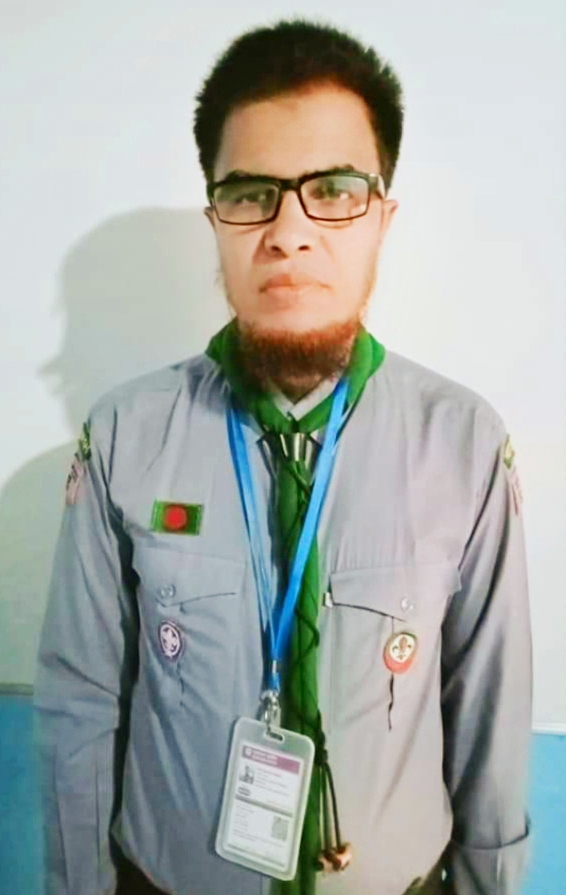 মোঃ নাজমুল হক (শামীম) 
                              বিএসসি,বিএড,এমএ,এমএড
সহকারি শিক্ষক
থুপসারা সেলিমীয়া দাখিল মাদরাসা, কালাই, জয়পুরহাট।
মোবাইল নং ০১৭২১৭০৭৪৫৫, ০১৮৭১৭২১০৮৫ 
ইমেইল- atnazmul81@gmail.com
Facebook- Nazmul Haque Shamim
Youtube channel: Nazmul Haque
মোঃ নাজমুল হক শামীম,জেলা অ্যাম্বেসেডর,জয়পুরহাট।
মোঃ নাজমুল হক শামীম,জেলা অ্যাম্বেসেডর,জয়পুরহাট।
মোঃ নাজমুল হক শামীম,জেলা অ্যাম্বেসেডর,জয়পুরহাট।
মোঃ নাজমুল হক শামীম,জেলা অ্যাম্বেসেডর,জয়পুরহাট।
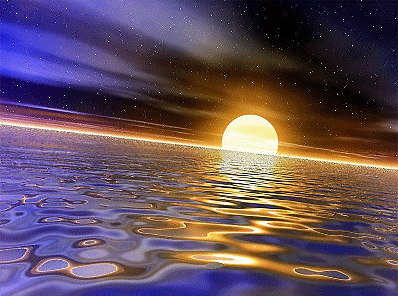 সব্বাইকে 
অনেক 
অনেক 
ধন্যবাদ[ []
মোঃ নাজমুল হক শামীম,জেলা অ্যাম্বেসেডর,জয়পুরহাট।
মোঃ নাজমুল হক শামীম,জেলা অ্যাম্বেসেডর,জয়পুরহাট।
মোঃ নাজমুল হক শামীম,জেলা অ্যাম্বেসেডর,জয়পুরহাট।